Opakovanie:
Označenie a jednotky napätia, prúdu, odporu
Meranie napätia, prúdu a odporu
Ohmov zákon
Kirchoffove zákony
Premena jednotiek
Rezistor
Kondenzátor
Dióda, priepustný a nepriepustný smer
LED dióda
 Tranzistor
Zapojenie odporov a výpočet odporov
Lineárne napájacie zdroje
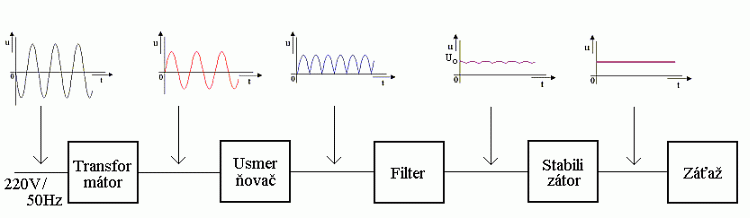 2 cievky s feromagnetickým jadrom
Diódy
Kondenzátor
Zenerova dióda,
Integrovaný obvod,
regulátor
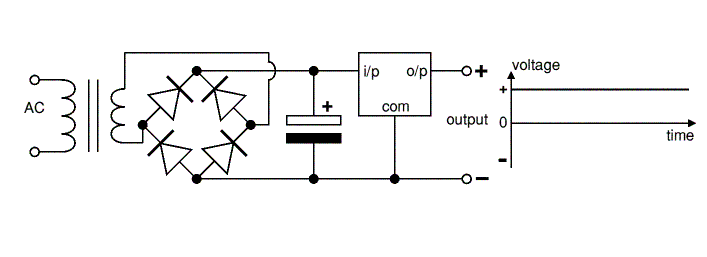 Filtrovanie napätia po usmernení
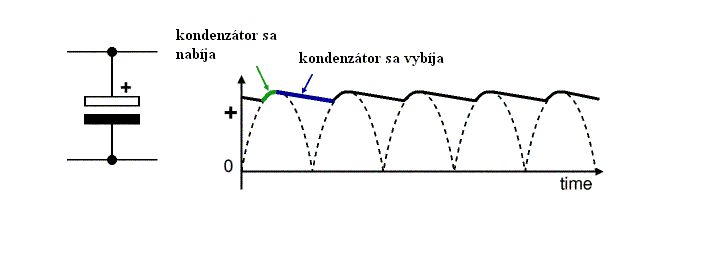 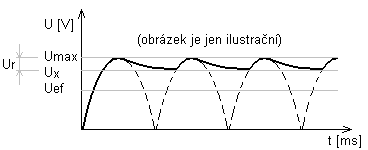 Filtrovanie napätia po usmernení
Kondenzátor = filter
Z definicie Faradu vyplývá vzťah:
C = Q/Ur=( Im·t ) / UrDosadíme vzorec pre čas t = 0,5·T a pre napätie Ur = Umax - Ux:
C = ( Im·0,5·T ) / (Um - Ux)Po dosadení vzorca pre frekvenciu f = 1 / T a jednoduchej úprave dostaneme výsledný vzťah:

C = Im / [ 2f·(Um - Ux) ]
Um = maximální napetie na výstupe; [Um]=VUx = minimálne napätie na výstupe pri maximálnej záťaži; [Ux]=VUr = rozdiel Um a Ux; [Ur]=VIm = maximálny prúd odoberaný zo zdroja; [Im]=At = približný čas, po ktorý sa filtračný kondenzátor vybíja; [t]=sT = perioda; [T]=sC = kapacita filtračného kondenzátora; [C]=Ff = frekvencia striedavého napätia; [f]=Hz (pre el. sieť 50Hz)